БЮДЖЕТ ДЛЯ ГРАЖДАН
к проекту кожуунного бюджета
 муниципального района
 «Барун-Хемчикский кожуун» 
Республики Тыва на 2018 год
 и на плановый период 
2019 и 2020 годы
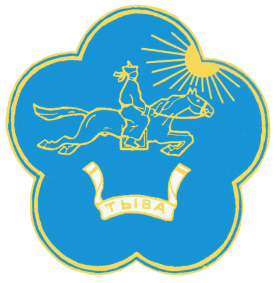 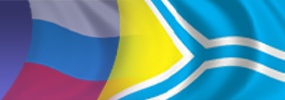 Программа
      1. «О прогнозе социально-экономического развития Барун-Хемчикского                                  кожууна 18 год и на плановый период 2019 и 2020 годов» - 10 мин
Донгак Айслан Алексеевич,
и.о. заместителя председателя
Администрации по экономике
      2.  «О проекте кожуунного бюджета муниципального района  «Барун-Хемчикский кожуун» Республики Тыва на 2018 год и на плановый период 2019 и 2020 годов» - 10 мин
						               Саая Елена Чылбаковна,
						               и.о. начальника						                                 ФинансовогоУправления
       3. Вопросы – обсуждения – 10 мин
Уважаемые жители Барун-Хемчикского кожууна!
Бюджет кожууна должен быть простым и понятным для жителей кожууна. 
            В связи с этим одновременно с внесением проекта бюджета в Хурал Представителей Барун-Хемчикского кожууна необходимо представить «Бюджет для граждан», в котором в доступной форме было изложено, на какие цели и в каком объеме направляются бюджетные ресурсы, каких результатов предполагается достичь и какие достигнуты. Наши земляки должны не только знать, но и иметь возможность сделать выводы об эффективности расходов и их целевом использовании.

С уважением, 
Председатель администрации Барун-Хемчикского кожууна - А.О. Сарыглар
Формирование кожуунного бюджета на 2018 год
Послание Президента
Российской Федерации
Федеральному Собранию
Российской Федерации				
Послание Главы-Председателя			
Республики Тыва Верховному Хуралу		 Бюджет 2018
(парламенту) Республик  Тыва 			     года и на 
от 15 декабря 2015 года				    плановый

                                                                                                  период 2019 и
Указы Президента Российской			    2020 годов
Федерации от 7 мая 2012 года

Основные направления бюджетной
И налоговой политики 
Республики Тыва на 2018 и 2020 годы
Основные направления бюджетной политики
Повышение эффективности управления государственными финансами
Обеспечение устойчивости и сбалансированности бюджета
Стабилизация внутреннего государственного долга
Социальная поддержка граждан исходя из принципа адресности и критериев  нуждаемости
Формирование бюджетов государственных программ исходя из четко определенных долгосрочных целей социально-экономического развития
Основные направления налоговой  политики
Проведение политики обоснованности и эффективности применения налоговых льгот
Повышение инвестиционной привлекательности
Стимулирования развития индивидуального предпринимательства, путем вовлечения граждан в малый и средний бизнес
Расширение налоговой базы и увеличение уровня собираемости имущественных налогов
Расширение перечня объектов недвижимого имущества, в отношении которых налог на имущество организаций исчисляется исходя из кадастровой стоимости
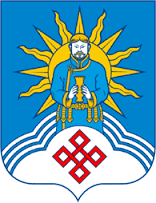 ОСНОВНЫЕ ПАРАМЕТРЫ
 КОЖУУННОГО БЮДЖЕТА 
 
Доходы за 2018 - 2020 гг.
      2018 – 585231,38 тыс. рублей
      2019 – 532924,38 тыс. рублей
      2020 – 535246,48 тыс. рублей
Из них:
Собственные доходы
2018 – 38026,0 тыс. рублей
2019 – 40077,0 тыс. рублей
2020 – 40928,0 тыс. рублей
Безвозмездные поступления из других бюджетов
2018 – 547205,38 тыс. рублей
2019 – 492847,38 тыс. рублей
2020 – 494318,48тыс. рублей
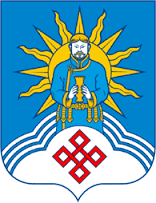 Динамика поступления налоговых и неналоговых доходов кожуунного бюджета  , тыс. руб.
ФИНАНСОВОЕ УПРАВЛЕНИЕ БАРУН-ХЕМЧИКСКОГО КОЖУУНА
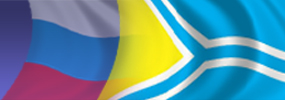 Проект кожуунного бюджета на 2018 год и на плановый период 2019 и 2020 годов
тыс.руб.
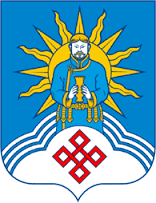 Структура налоговых и неналоговых доходов кожуунного бюджета на 2018 год
Имущ. Орг. 
       5%
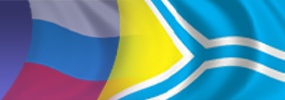 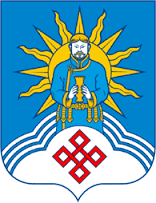 Безвозмездные поступления из республиканского бюджета, тыс.руб.
1.     Дотации
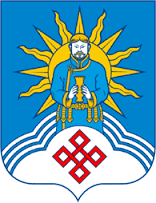 2. Субсидии, тыс. руб.
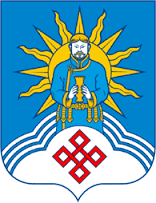 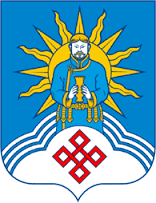 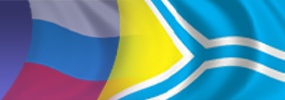 Расходы кожуунного бюджета
2018 – 585231,38 тыс. рублей
2019 – 532924,38 тыс. рублей
2020 – 535246,48 тыс. рублей
Из них, распределение бюджетных ассигнований
по разделам на 2018 год, в тыс.руб.
.
Общегосударственные расходы  – 24884,6 - 4%;
Национальная оборона – 632,56 -  0,1%;
Национальная безопасность – 1626,9 -  0,28 %;
Сельское хозяйство – 8180,8 - 1,4%;
Жилищно  – коммунальное хозяйство – 2650,99 - 0,45%;
Образование – 398275,2 - 68%;
Культура – 55914,5 - 9,6%;
Социальная политика – 73585,1 - 12,5%;
Физическая культура и спорт –  2102,8 - 0,36%;
Средства массовой информации – 469,1 - 0,08%
Обслуживание муниципального долга – 24,3 - 0,004%
Межбюджетные трансферты –  16884,6 – 3,19%.
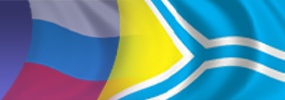 Фонд оплаты труда бюджетных учреждений, тыс. руб.
Реализация Указа Президента РФ от 07 мая 2012г Размеры средней заработной платы работников отдельных категорий, руб.
Расходы на реализацию муниципальных программ на 2018 год
Субсидии на коммунальные услуги бюджетных учреждений